INSTITUTO ISAAC NEWTONCLAVE 1341
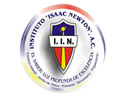 Participantes:Profesor: Ibarra Carrillo Luis Antonio (Geografía).Profesor: Nares Villa Cuauhtémoc (Matemáticas IV).Profesora: Marlene Paola Cerón Velázquez                      (Orientación Educativa IV)
Ciclo escolar del proyecto:2018-2019Tiempo del proyecto:Primera etapa: Desde agosto a octubre.Segunda etapa: Desde noviembre a febrero.Tercera etapa: Durante el mes de abril.
Drogadicción: Problema Comunitario
Primera etapa del proyecto
Geografía: Descripción del medio ambiente en la comunidad en un mapa conceptual.
Estadística: Diseño de encuesta y recolección de datos.
Orientación Educativa IV: Análisis de la drogadicción como conducta de riesgo en la adolescencia: Causas y consecuencias
Segunda etapa del proyecto
Geografía: Elaboración de cuestionarios sobre forma de vida y costumbres.
Matemáticas IV: Análisis de los resultados obtenidos en la encuesta realizada, interpretación de dichos datos por medio de tablas y gráficas.
Orientación Educativa IV: elaboración de un trabajo monográfico a cerca de la drogadicción (definición, causas, consecuencias)
Tercera etapa del proyecto
Geografía: Mapa temático de características ambientales en la zona.
Matemáticas IV: Obtención y análisis de resultados 
Orientación Educativa: Análisis e  interpretación de los resultados y conclusiones.
Nombre del coordinador: Cuauhtémoc Nares Villa
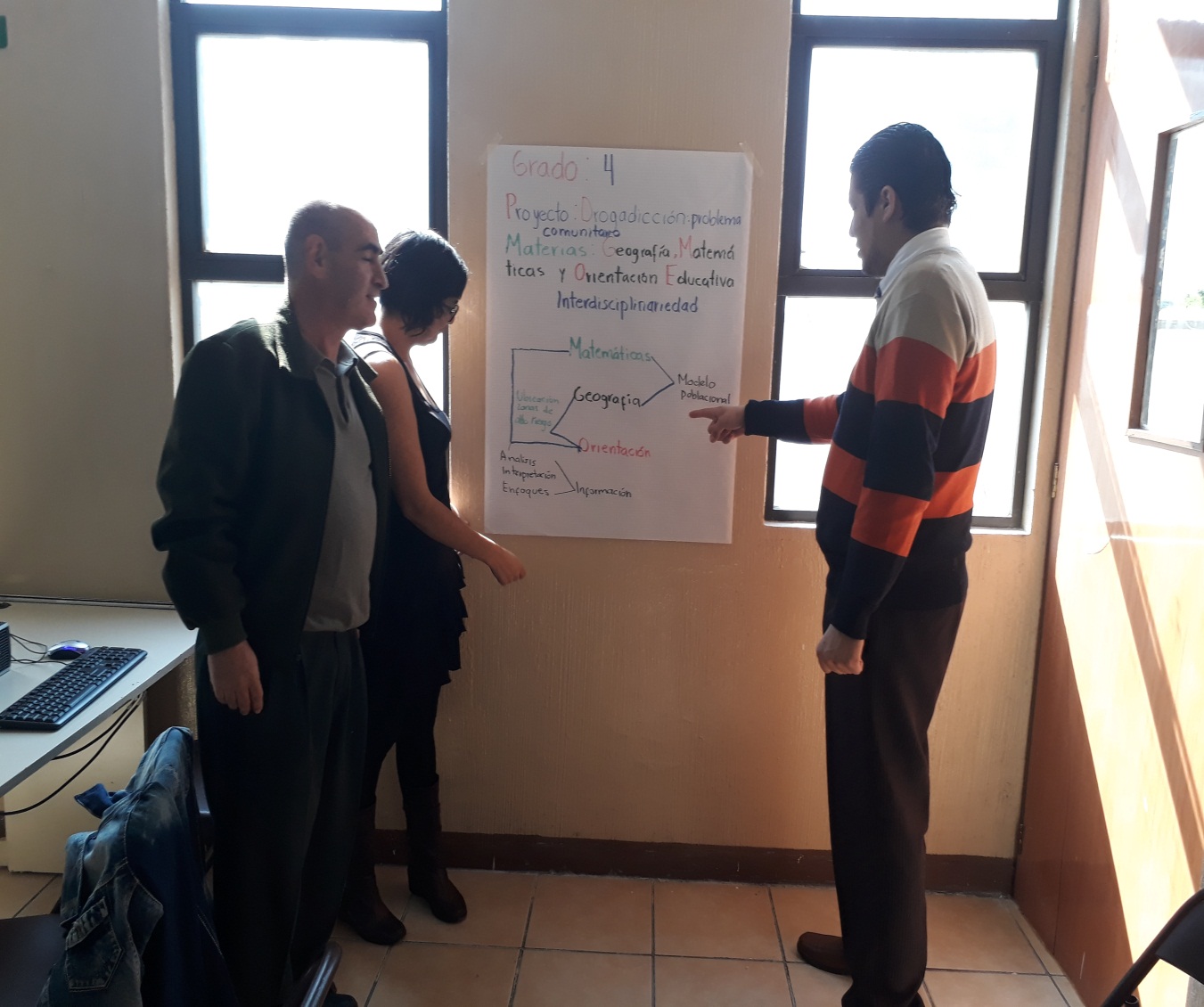 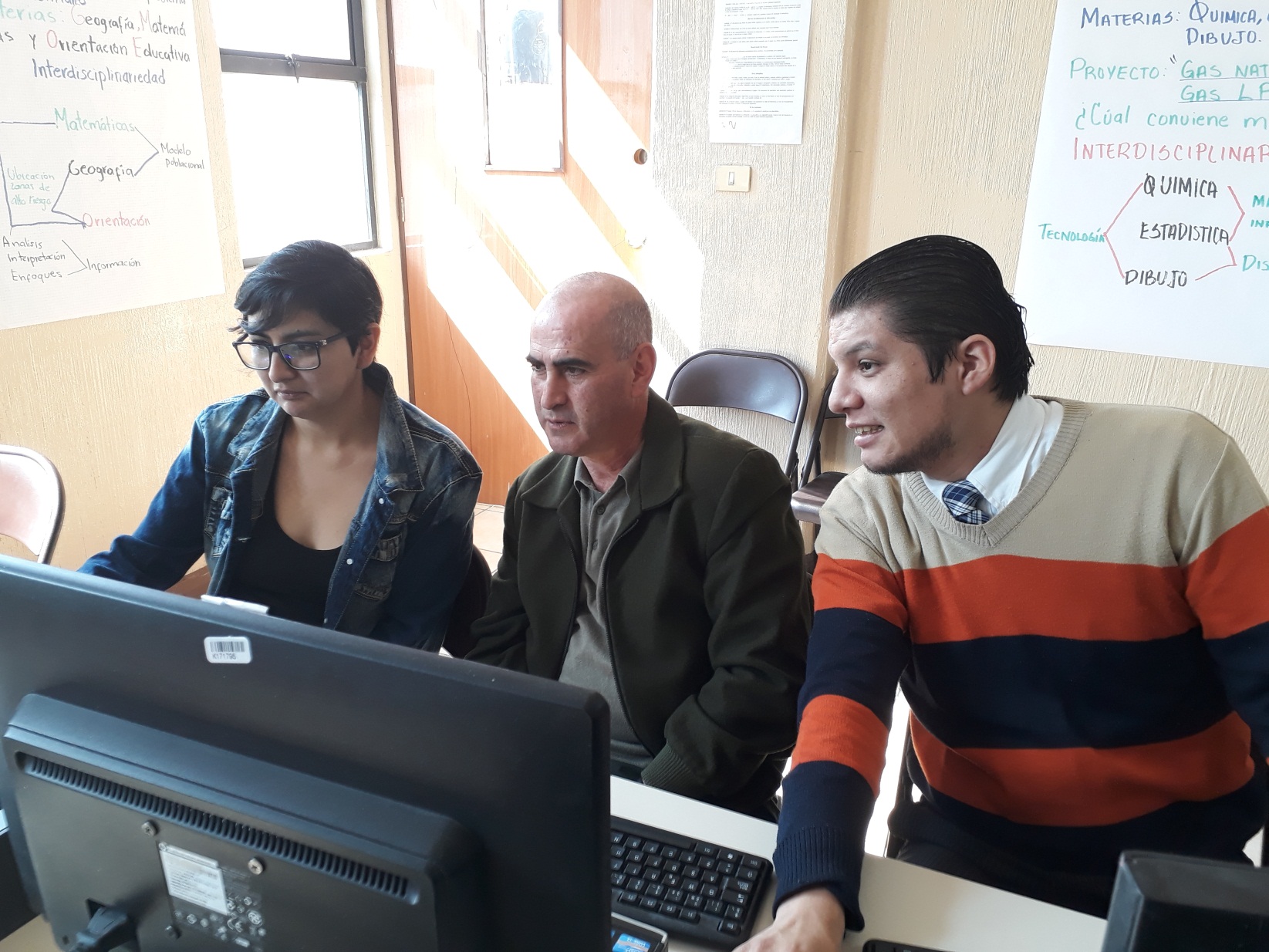